Figure 1. Functional validation of mRNA expression encoding for VASA. Immunostaining of VASA in mRNA-transfected ...
Hum Mol Genet, Volume 23, Issue 12, 15 June 2014, Pages 3071–3084, https://doi.org/10.1093/hmg/ddu012
The content of this slide may be subject to copyright: please see the slide notes for details.
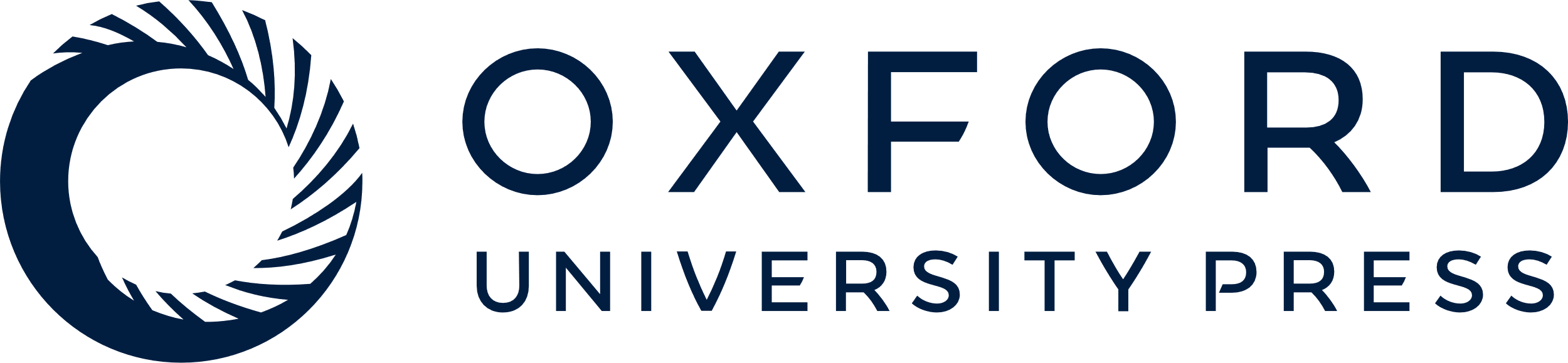 [Speaker Notes: Figure 1. Functional validation of mRNA expression encoding for VASA. Immunostaining of VASA in mRNA-transfected fibroblasts 24 h after transfection. VASA protein localized correctly in the cytoplasm. Mock transfected, secondary antibody stained only and non-transfected samples served as negative controls. Scale bar, 10 µm.


Unless provided in the caption above, the following copyright applies to the content of this slide: © The Author 2014. Published by Oxford University Press.This is an Open Access article distributed under the terms of the Creative Commons Attribution Non-Commercial License (http://creativecommons.org/licenses/by-nc/3.0/), which permits non-commercial re-use, distribution, and reproduction in any medium, provided the original work is properly cited. For commercial re-use, please contact journals.permissions@oup.com]